RECHTSWISSENSCHAFTEN
Module 2 und 3:
Arbeitssicherheitsrecht, REACH, Gentechnikrecht
WS 2022/2023
Modulüberblick
Modul 1: Rechtsgeschichte, Staatsorganisation, Rechtssystematik

Modul 2: 	Arbeitssicherheit

Modul 3:	REACH, Gentechnik

Modul 4:	Umweltstrafrecht und 			Bundesimmissionsschutzgesetz

Modul 5: 	Schutz der Arbeitsergebnisse
Module 2 und Modul 3
Arbeitssicherheit

Stoffsicherheit

Gentechnikrecht

Exkurs: Internationale Handelsabkommen
Udo PFLEGHAR, 11/2022
3
Arbeitssicherheit
Bundesanstalt für Arbeitsschutz und Arbeitsmedizin (BAUA)
Zentrale Einrichtung der Bundesregierung zu diesem Thema:
Standorte: Dortmund, Berlin, Dresden, Chemnitz

Struktur:Leitung: Präsident:inZentrale Verwaltung
Udo PFLEGHAR, 11/2022
4
Arbeitssicherheit
Bundesanstalt für Arbeitsschutz und Arbeitsmedizin
Struktur:
Fünf Fachbereiche:1 Arbeitswelt im Wandel2 Produkte und Arbeitssysteme3 Arbeit und Gesundheit4 Gefahrstoffe und Biologische Arbeitsstoffe, 5 Bundesstelle für Chemikalien
Deutsche Arbeitsschutzausstellung (DASA)(Dortmund)
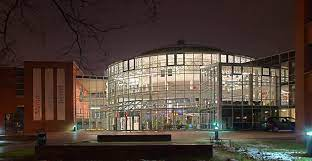 Udo PFLEGHAR, 11/2022
5
Arbeitssicherheit
Bundesanstalt für Arbeitsschutz und Arbeitsmedizin
Selbstverständnis:Der Aufgabenbereich wird wie folgt definiert:	„Für eine sichere, gesunde und wettbewerbsfähige Arbeitswelt“ 
Abzulesen aus dem Leitbild der BAUA: 	Verpflichtung: Wir sind der Sicherheit und Gesundheit des Menschen in 	seiner Arbeits- und Lebenswelt verpflichtet.
Udo PFLEGHAR, 11/2022
6
Arbeitssicherheit
Bundesanstalt für Arbeitsschutz und Arbeitsmedizin
Selbstverständnis:	Mit unseren Ergebnissen tragen wir zu einer hohen Qualität der Arbeit und 	wettbewerbsfähigen Unternehmen bei.
Kundenorientierung: 	Auf unsere Kunden gehen wir aktiv zu und beraten kompetent, schnell und 	freundlich.
Udo PFLEGHAR, 11/2022
7
Arbeitssicherheit
Bundesanstalt für Arbeitsschutz und Arbeitsmedizin
Selbstverständnis:	Unsere Auskünfte sind verständlich und verlässlich. Wir verstehen uns als 	fachlich unabhängiger Partner aller Akteure im Bereich von Sicherheit und 	Gesundheit bei der Arbeit. 	Gemeinsames Lernen und gegenseitige Wertschätzung kennzeichnen die 	Zusammenarbeit mit unseren Partnern.  	(Auszüge aus dem Leitbild der BAUA)
Udo PFLEGHAR, 11/2022
8
Arbeitssicherheit
Bundesanstalt für Arbeitsschutz und Arbeitsmedizin
Aufgaben:Die BAUA hat Forschungs- und Entwicklungsaufgaben und ist daher - Schnittstelle zwischen Wissenschaft und Politik. Sie ermöglicht den Transfer vom Wissenschaftssystem in Politik, betriebliche Praxis und Gesellschaft und umgekehrt.Wichtig: Sie ist der Katalysator für Neuentwicklungen im Arbeitsschutz auf der Basis von praktischer Erfahrung, Forschung und Zukunftsprognosen.
Ergebnis: Gesetz- und Verordnungsentwürfe
Udo PFLEGHAR, 11/2022
9
Arbeitssicherheit
Bundesanstalt für Arbeitsschutz und Arbeitsmedizin
Aufgaben:Das Aufgabenspektrum umfasst:	Politikberatung	Wahrnehmung hoheitlicher Aufgaben	Transfer in die betriebliche Praxis bis zur Bildungs- und Vermittlungsarbeit 	der DASA. Dabei ist die BAUA neutral und unabhängig.
Udo PFLEGHAR, 11/2022
10
Arbeitssicherheit
Bundesanstalt für Arbeitsschutz und Sicherheitsmedizin
Rechtliche RahmenbedingungenArbeitsschutzgesetz (1996): verpflichtet jeden Arbeitgeber, die für die Beschäftigten mit ihrer Arbeit verbundenen Gefährdungen zu ermitteln und daraus die erforderlichen Maßnahmen des Arbeitsschutzes abzuleiten. setzt die europäische Arbeitsschutz-Rahmenrichtlinie 89/391/EWG in nationales Recht um.
Udo PFLEGHAR, 11/2022
11
Arbeitssicherheit
Rechtliche Rahmenbedingungen:Das Arbeitsschutzkontrollgesetz soll die Rechtsdurchsetzung im Arbeitsschutz verbessern. Neben Regelungen für die Fleischindustrie sind weitere Bestimmungen enthalten, die sich auf die Überwachungs- und Beratungstätigkeiten 	der Aufsichtsbehörden und 	Unfallversicherungsträger nachhaltig auswirken.
Udo PFLEGHAR, 11/2022
12
Arbeitssicherheit
Rechtliche Rahmenbedingungen:Am 1. Januar 2021 trat das "Gesetz zur Verbesserung des Vollzugs im Arbeitsschutz" –  kurz Arbeitsschutzkontrollgesetz (ArbSchKG) – in Kraft, das Bundestag und Bundesrat am 22. Dezember 2020 verabschiedet hatten. Es nimmt Änderungen am Arbeitsschutzgesetz (ArbSchG), an der Arbeitsstättenverordnung (ArbStättV) und am Sozialgesetzbuch (SGB) VII vor.
Udo PFLEGHAR, 11/2022
13
Arbeitssicherheit
Rechtliche Rahmenbedingungen:Ziel des ArbSchKG ist es, die Rechtsdurchsetzung im Arbeitsschutz zu verbessern sowie sichere und faire Arbeitsbedingungen herzustellen. Grund für die Gesetzesänderungen waren die durch die Corona-Epidemie wieder einmal in die öffentliche Kritik geratenen Arbeitsbedingungen in der Fleischindustrie.
Udo PFLEGHAR, 11/2022
14
Arbeitssicherheit
Rechtliche Rahmenbedingungen:Umgesetzt sollen die Ziele des ArbSchKG werden duch:Ermächtigung des Bundesministeriums für Arbeit und Soziales (BMAS) in epidemischen Lagen nationaler TragweiteMindestbesichtigungsquoten von BetriebenProaktive Überwachung durch Berücksichtigung des GefährdungspotenzialsDatenaustausch
Udo PFLEGHAR, 11/2022
15
Arbeitssicherheit
Rechtliche Rahmenbedingungen
Weitere Normen:
ArbStättV und Technische Regel für Arbeitsstätten ASR V3
BetrSichV und Technische Regel für Betriebssicherheit TRBS 1111
GefStoffV und Technische Regel für Gefahrstoffe TRGS 400
BioStoffV und Technische Regel für Biologische Arbeitsstoffe TRBA 400
Lärm- und Vibrations-Arbeitsschutzverordnung (LärmVibrationsArbSchV) und Technische Regeln TRLV Lärm sowie TRLV Vibrationen
Udo PFLEGHAR, 11/2022
16
Arbeitssicherheit
Rechtliche Rahmenbedingungen
Weitere Normen:
Verordnung zu künstlicher optischer Strahlung (OStrV) und Technische Regeln TROS
Verordnung zu elektromagnetischen Feldern (EMFV) und Technische Regeln TREMF
Verordnung zur arbeitsmedizinischen Vorsorge (ArbMedVV) und Arbeitsmedizinische Regel AMR 3.2
Mutterschutzgesetz (MuSchG)
Jugendarbeitsschutzgesetz (JArbSchG)
Udo PFLEGHAR, 11/2022
17
Arbeitssicherheit
Rechtliche RahmenbedingungenArbeitssichheitsgesetz (1973, zuletzt geändert 2006) (ASiG): Gesetz über Betriebsärzte, Sicherheitsingenieure und andere Fachkräfte für Arbeitssicherheit
Udo PFLEGHAR, 11/2022
18
Arbeitssicherheit
Rechtliche Rahmenbedingungen
Durch das ASiG und das Erfordernis der Betriebsärzte und anderer Sicherheitsfachkräfte soll erreicht werden, dass:die dem Arbeitsschutz und der Unfallverhütung dienenden Vorschriften den besonderen Betriebsverhältnissen entsprechend angewandt werden,gesicherte arbeitsmedizinische und sicherheitstechnische Erkenntnisse zur Verbesserung des Arbeitsschutzes und der Unfallverhütung verwirklicht werden können, die dem Arbeitsschutz und der Unfallverhütung dienenden Maßnahmen einen möglichst hohen Wirkungsgrad erreichen.“
Udo PFLEGHAR, 11/2022
19
Arbeitssicherheit
Deutsche Gesetzliche Unfallversicherung:Spitzenverband der UnfallversicherungsträgerUm Ihren umfassenden Aufträgen nach §§ 14 ff. SGB VII nachzukommen, erlassen die Unfallversicherungsträger (UV-Träger) 	Unfallverhütungsvorschriften (UVVen), deren Einhaltung von den Aufsichtsdiensten der UV-Träger überprüft wird.
Udo PFLEGHAR, 11/2022
20
Arbeitssicherheit
Deutsche Gesetzliche Unfallversicherung:Spitzenverband der UnfallversicherungsträgerUnterhalb dieser Vorschriftenebene haben sie zudem ein umfassendes Regelwerk 	Regeln, Informationen und Grundsätzezur Unterstützung der Unternehmer und Versicherten bei der Wahrnehmung ihrer Pflichten im Bereich Sicherheit und Gesundheit erarbeitet.
Udo PFLEGHAR, 11/2022
21
Arbeitssicherheit
Verantwortlichkeiten für Arbeitsschutz und Arbeitssicherheit:Im Betrieb: Arbeitgeber ABERMitwirkungspflicht des Arbeitnehmers
Udo PFLEGHAR, 11/2022
22
Arbeitssicherheit
Verantwortlichkeiten für Arbeitsschutz und Arbeitssicherheit:Gesetzliche Unfallversicherer und Aufsichtsbehörden: Um Doppelung von Aufgaben zu vermeiden, sind die 	Unfallversicherer und Aufsichtsbehörden angehalten eng zusammenzuarbeiten und sich abzustimmen:
Udo PFLEGHAR, 11/2022
23
Arbeitssicherheit
Verantwortlichkeiten für Arbeitsschutz und Arbeitssicherheit:§ 21 ArbSchG: Zuständige Behörden; Zusammenwirken mit den Trägern der gesetzlichen Unfallversicherung(1) Die Überwachung des Arbeitsschutzes nach diesem Gesetz ist staatliche Aufgabe. Die zuständigen Behörden haben die Einhaltung dieses Gesetzes und der auf Grund dieses Gesetzes erlassenen Rechtsverordnungen zu überwachen und die Arbeitgeber bei der Erfüllung ihrer Pflichten zu beraten.
Udo PFLEGHAR, 11/2022
24
Arbeitssicherheit
Verantwortlichkeiten für Arbeitsschutz und Arbeitssicherheit:§ 21 ArbSchG:(2) Die Aufgaben und Befugnisse der Träger der gesetzlichen Unfallversicherung richten sich, soweit nicht anderes bestimmt ist, nach den Vorschriften des Sozialgesetzbuchs. Soweit die Träger der gesetzlichen Unfallversicherung nach dem Sozialgesetzbuch im Rahmen ihres Präventionsauftrags auch Aufgaben zur Gewährleistung von Sicherheit und Gesundheitsschutz der Beschäftigten wahrnehmen, werden sie ausschließlich im Rahmen ihrer autonomen Befugnisse tätig.
Udo PFLEGHAR, 11/2022
25
Arbeitssicherheit
Verantwortlichkeiten für Arbeitsschutz und Arbeitssicherheit:§ 21 ArbSchG: (3) Die zuständigen Landesbehörden und die Unfallversicherungsträger wirken auf der Grundlage einer gemeinsamen Beratungs- und Überwachungsstrategie nach § 20 a Abs. 2 Nr. 4 eng zusammen und stellen den Erfahrungsaustausch sicher. Diese Strategie umfasst die Abstimmung allgemeiner Grundsätze zur methodischen Vorgehensweise bei1.der Beratung und Überwachung der Betriebe,
Udo PFLEGHAR, 11/2022
26
Arbeitssicherheit
Verantwortlichkeiten für Arbeitsschutz und Arbeitssicherheit:§ 21 ArbSchG: Diese Strategie umfasst die Abstimmung allgemeiner Grundsätze zur methodischen Vorgehensweise bei1. der Beratung und Überwachung der Betriebe,2. der Festlegung inhaltlicher Beratungs- und Überwachungsschwerpunkte, aufeinander abgestimmter oder gemeinsamer Schwerpunktaktionen und Arbeitsprogramme und
Udo PFLEGHAR, 11/2022
27
Arbeitssicherheit
Verantwortlichkeiten für Arbeitsschutz und Arbeitssicherheit:§ 21 ArbSchG: Diese Strategie umfasst die Abstimmung allgemeiner Grundsätze zur methodischen Vorgehensweise bei3. der Förderung eines Daten- und sonstigen Informationsaustausches, insbesondere über Betriebsbesichtigungen und deren wesentliche Ergebnisse.
Udo PFLEGHAR, 11/2022
28
Arbeitssicherheit
Europäische Einflüsse:Der Strategische Rahmen der EU für Gesundheit und Sicherheit am Arbeitsplatz (2021-2027) der Europäischen Kommission legt die wichtigsten Prioritäten und Maßnahmen zur Verbesserung der Gesundheit und Sicherheit von Arbeitnehmerinnen und Arbeitnehmern fest, indem er rasche Veränderungen in Wirtschaft, Demografie und Arbeitsmustern thematisiert.
Udo PFLEGHAR, 11/2022
29
Arbeitssicherheit
Weitere Einflüsse:

	Rechtstexte zu biologischen Arbeitsstoffen, Gefahrstoffen und Chemikalien

	Völkerrechtliche Übereinkünfte

	Baustellenverordnung

	Andere sicherheitsrechtliche Regeln
Udo PFLEGHAR, 11/2022
30
Stoffsicherheit
REACH

GENTECHNIKRECHTund Internationale Handelsabkommen
Udo PFLEGHAR, 11/2022
31
REACH
REACH – Was ist das?
Warum brauchen wir REACH?
Wie wird REACH umgesetzt?
a.     Registrierung
b.     Evaluierung
c.      Zulassung (Autorisierung) und Beschränkung
Udo PFLEGHAR, 11/2022
32
REACH
Weitere Regelungen unter REACH:
Was bedeutet REACH für Bürgerinnen und Bürger?
Welche Auskunftsrechte gibt es?
Das Umweltbundesamt (UBA) im REACH-Prozess
Welche Aufgaben hat das UBA unter REACH?
Welche Ziele verfolgt das UBA in Bezug auf REACH?
Was erwartet das UBA von den REACH-Akteuren?
Udo PFLEGHAR, 11/2022
33
REACH
Mit der REACH-Verordnung (EG) Nr. 1907/2006 wurde im Jahr 2006 eine grundlegende Reform des europäischen Chemikalienrechts auf den Weg gebracht, um:	Informationen über Chemikalien bezüglich ihrer 	Auswirkungen auf den Menschen und die Umwelt 	zu generieren und zu sammeln.
Udo PFLEGHAR, 11/2022
34
REACH
REACH steht für : 	Registration, 	Evaluation, 	Authorisation of 	Chemicals (Registrierung, Bewertung und Zulassung von Chemikalien).
Udo PFLEGHAR, 11/2022
35
REACH
REACH vereinheitlichte das Chemikalienrecht europaweitund erhöht den Wissensstand über Gefahren und Risiken, die von Chemikalienausgehen können. So wurde u. a. eine der weltweit größten Datenbanken über Eigenschaften von Chemikalien geschaffen.
Udo PFLEGHAR, 11/2022
36
REACH
REACH definiert für die Unternehmen in der Europäischen Union verschiedene Rollen, die mit unterschiedlichen Verpflichtungen verbunden sind. Die wichtigsten Rollen sind die des Herstellers, des Importeurs und die des nachgeschalteten Anwenders. Dazu kommen Händler sowie Produzenten und Importeure von Erzeugnissen.Zu beachten ist: Ein Unternehmen hat in der Regel mehrere Rollen.
Udo PFLEGHAR, 11/2022
37
REACH
Beispiel:Der nachgeschaltete Anwender:- eine natürliche oder juristische Person mit Sitz in der EU, - die im Rahmen ihrer industriellen oder gewerblichen Tätigkeit  einen Stoff als solchen oder in einem Gemisch verwendet, mit  Ausnahme des Herstellers oder Importeurs. Händler oder Verbraucher sind keine nachgeschalteten Anwender.Ein aufgrund des Artikels 2 Absatz 7 Buchstabe c ausgenommener Reimporteur gilt als nachgeschalteter Anwender.
Udo PFLEGHAR, 11/2022
38
REACH
Der nachgeschaltete Anwender ist nur ein Beispiel:Weitere Informationen enthält folgende Broschüre der BAUA:https://www.baua.de/DE/Angebote/Publikationen/Praxis/REACH-Info/REACH-Info-05.pdf?__blob=publicationFile
Udo PFLEGHAR, 11/2022
39
REACH
REACH baut auf den Erfahrungen des vorherigen Chemikalienrechts auf. Nach altem Recht mussten die Behörden die Sicherheit von Chemikalien prüfen. Über die meisten Chemikalien, nämlich die, die vor 1981 auf dem europäischen Markt waren, lagen keine systematisch erhobenen Informationen vor. Die Hersteller wurden erst dann verpflichtet, fehlende Informationen vorzulegen, wenn eine Stoffbewertung der Behörden Informationslücken nachwies oder Hinweise auf eine Gefährdung von Umwelt oder Gesundheit ergab. Das Verfahren stellte sich als langsam und schwerfällig heraus.
Udo PFLEGHAR, 11/2022
40
REACH
Diesen Missstand soll REACH beheben. Die Hersteller und Importeure von Chemikalien müssen nun mit der obligatorischen Registrierung Daten vorlegen und die von den Stoffen ausgehenden Risiken selbst bewerten. Es gilt: „keine Daten – kein Markt“. Das heißt, ohne Registrierung dürfen Chemikalien nicht in Verkehr gebracht werden. Das gilt natürlich auch für die Waren, in denen die Chemikalien verarbeitet werden.
Udo PFLEGHAR, 11/2022
41
REACH
Die Aufgaben der Behörden sind:die Unterstützung der Akteure, die Prüfung der Registrierungen und die Regulierung von Stoffen mit besonders besorgniserregenden Eigenschaften oder von Stoffen, die zu Risiken für Mensch oder Umwelt führen. 
Problem: Nur 5% der eingereichten Registrierungen werden einer Prüfung unterzogen, da mehr personell gar nicht möglich ist.
Udo PFLEGHAR, 11/2022
42
REACH
Mit REACH wurden auch weitere Probleme in Angriff genommen: Es gibt nun ein Recht für Verbraucherinnen und Verbraucher, Informationen über Chemikalien in Produkten zu erhalten. Die Weitergabe von Daten innerhalb der Lieferkette ist geregelt und die Substitution besonders besorgniserregender Stoffe wird gefördert. Das Zulassungsverfahren schafft eine weitere Möglichkeit, Chemikalien zu regulieren.
Fazit: REACH ist nicht nur eines der modernsten und zugleich auch strengsten Chemikaliengesetze, es ist auch ein sehr detailliertes Regelwerk.Quelle: https://www.umweltbundesamt.de/themen/chemikalien/reach-chemikalien-reach
Udo PFLEGHAR, 11/2022
43
REACH
Umsetzung von REACHRegistrierung:Die Kernaufgabe der Hersteller und Importeure von Chemikalien ist, 	chemische Stoffe zu bewerten und bei der ECHA zu registrieren. Die Registrierung der Chemikalien erfolgt in drei Phasen, die bis 2018 abgeschlossen sein sollten.
Udo PFLEGHAR, 11/2022
44
REACH
Umsetzung von REACHEvaluierung:Die Aufgabe der Behörden ist es, die Registrierungen der Unternehmen zu bewerten. 5 Prozent aller Registrierungsdossiers werden auf ihre Qualität geprüft. Außerdem bewerten die Behörden ausgewählte Chemikalien auf besonders besorgniserregende Eigenschaften und Risiken für Mensch oder Umwelt.
Udo PFLEGHAR, 11/2022
45
REACH
Umsetzung von REACHZulassung (Autorisierung) und BeschränkungMit bestimmten Ausnahmen (z. B. ⁠Pestizide⁠) unterliegen chemische Stoffe in der EU keiner Zulassungspflicht. ⁠REACH⁠ fordert eine Zulassungspflicht für besonders besorgniserregende Stoffe – sogenannte SVHC . Die Zulassungspflicht ist primär ein generelles Verwendungsverbot. Auf Antrag kann die ECHA eine Zulassung aussprechen.
Udo PFLEGHAR, 11/2022
46
REACH
Umsetzung von REACHZulassung (Autorisierung) und BeschränkungDazu muss der Antragstellende nachweisen, dass die Risiken der Chemikalie beherrscht werden oder dass der sozioökonomische Nutzen der Verwendung größer als das Risiko ist. Es gibt auch die Möglichkeit, die Herstellung, das Inverkehrbringen oder die Verwendungen von Chemikalien zu verbieten oder einzuschränken. Eine solche Regelung heißt „Beschränkung“.Quelle: https://www.umweltbundesamt.de/themen/chemikalien/chemikalien-reach/die-umsetzung-von-reach
Udo PFLEGHAR, 11/2022
47
REACH
Umsetzung von REACHZulassung (Autorisierung) und BeschränkungBehörden können ausgewählte Stoffe in einem formalen Verfahren als „besonders besorgniserregend“ identifizieren. Dazu muss ein Stoff eines oder mehrere der folgenden Kriterien erfüllen:

   krebserregend, erbgutverändernd oder fortpflanzungsgefährdend 	oder

   giftig und langlebig in der Umwelt und in Organismen anreichernd
Udo PFLEGHAR, 11/2022
48
REACH
Umsetzung von REACHZulassung (Autorisierung) und BeschränkungBehörden können ausgewählte Stoffe in einem formalen Verfahren als „besonders besorgniserregend“ identifizieren. Dazu muss ein Stoff eines oder mehrere der folgenden Kriterien erfüllen:
  	sehr langlebig in der Umwelt und sehr stark in Organismen 	anreichernd 	oder 
  	ähnlich besorgniserregende Eigenschaften (z.B. hormonelle Wirkung)
Udo PFLEGHAR, 11/2022
49
REACH
Umsetzung von REACH:Die European Chemicals Agency (ECHA) ist die zentrale EU-Behörde.Die nationale Umsetzung erfolgt u.a. durch nationale Behörden wie in Deutschland das Umweltbundesamt. 
Allgemeine Informationen: https://www.reach-clp-biozid-helpdesk.de/DE/REACH/REACH_node.html 
Verfahren:https://www.reach-clp-biozid-helpdesk.de/DE/REACH/Verfahren/Verfahren_node.html
Udo PFLEGHAR, 11/2022
50
REACH
Verbraucherrechte unter REACH:Die EU-Chemikalienverordnung REACH gesteht Verbraucherinnen und Verbrauchern das Recht zu, vom Produktanbieter Informationen über das Vorhandensein „besonders besorgniserregender Stoffe“ in ihren Produkten zu bekommen. Allerdings müssen sie dazu eine Anfrage stellen.Dabei hilft die App: Scan4Chem:
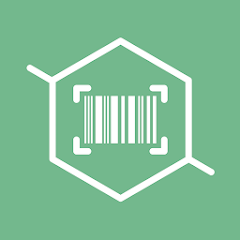 Udo PFLEGHAR, 11/2022
51
GENTECHNIKRECHT
Gesetzliche Grundlagen

Entwicklung

Genehmigungsverfahren – Freisetzung

Genehmigungsverfahren – In Verkehr bringen
Udo PFLEGHAR, 11/2022
52
GENTECHNIKRECHT
70er Jahre:Beginn der Verwendung gentechnisch veränderter Mikroorganismen in gentechnischen Anlagen 
1978 bis 1986:Erlass von Richtlinien durch das damalige Bundesministerium für Forschung und Technologie:Verbindlich nur für die öffentlich geförderte Forschung Darüber hinaus wurden sie auch auf freiwilliger Grundlage beachtet.
Udo PFLEGHAR, 11/2022
53
GENTECHNIKRECHT
Ab 1988:Freisetzungen von gentechnisch veränderten Organismen zu Forschungszwecken in Deutschland.

1990:Erlass der europäischen Richtlinie über die Anwendung von gentechnisch veränderten Mikroorganismen in geschlossenen Systemen erlassen. Diese sogenannte Systemrichtlinie ist heute noch gültig.Daneben wurde die europäische Richtlinie über die absichtliche Freisetzung von gentechnisch veränderten Organismen in die Umwelt (Freisetzungsrichtlinie) erlassen (Novellierung im Jahr 2001).Verabschiedung des deutschen Gentechnikgesetzes sowie von fünf Rechtsverordnungen zur Gentechnik, die sich sowohl auf das geschlossene System als auch auf die Freisetzung und den Anbau von gentechnisch veränderten Organismen beziehen. Inzwischen sind drei weitere Rechtsverordnungen hinzugekommen.
Udo PFLEGHAR, 11/2022
54
GENTECHNIKRECHT
1996:Erster kommerzieller Anbau von  gentechnisch veränderten Pflanzen (herbizidresistenten Sojabohnen) in den USA. 

1997: Erster Anbau von gentechnisch verändertem Mais in Deutschland, der gegen den Pflanzenschädling Maiszünsler resistent war.

2001:Erlass der neuen Freisetzungsrichtlinie.
Udo PFLEGHAR, 11/2022
55
GENTECHNIKRECHT
2003:Erlass von drei europäische Verordnungen: über gentechnisch veränderte Lebensmittel und Futtermittel, über die Rückverfolgbarkeit und Kennzeichnung sowie über grenzüberschreitende Verbringungen von gentechnisch veränderten Organismen Diese dient der Umsetzung des Cartagena-Protokolls über die biologische Sicherheit). 

2015: Änderung der Freisetzungsrichtlinie durch die sogenannte Opt out-Richtlinie.
Udo PFLEGHAR, 11/2022
56
GENTECHNIKRECHT
Genehmigungsverfahren – Freisetzunghttp://www.bvl.bund.de/SharedDocs/Downloads/06_Gentechnik/00_allgemein/poster_freisetzungen.pdf?__blob=publicationFile&v=2
Udo PFLEGHAR, 11/2022
57
GENTECHNIKRECHT
Genehmigungsverfahren – In Verkehr bringenhttp://www.bvl.bund.de/SharedDocs/Downloads/06_Gentechnik/00_allgemein/poster_inverkehrbringen.pdf?__blob=publicationFile&v=2
Udo PFLEGHAR, 11/2022
58
Exkurs 1: Internationale Abkommen
Was war TTIP?Transatlantic Trade and Investment Partnership 

Was ist CETA?Comprehensive Economic and Trade Agreement
Was ist/war NAFTA?North American Free Trade Agreement

Was bedeutet das Handelsabkommen zwischen der EU und Japan?
Udo PFLEGHAR, 11/2022
59
Exkurs 1: Internationale Abkommen
Stand TTIP?Wird nicht mehr verhandelt. Vom EP und der Regierung Trump gestoppt. Es gibt immer wieder Ansätze, ein neues Freihandelsabkommen zu verhandeln.

Stand CETA?Zustimmung des Europäischen Rats und des Parlaments erteilt. Vorläufig in Kraft da noch nicht von allen nationalen Parlamenten ratifiziert – Auswirkungen auf US-EU Handel?
Stand NAFTA?Seit 20 Jahren in Kraft, wurde „umbenannt“.
Udo PFLEGHAR, 11/2022
60
Exkurs 1: Internationale Abkommen
Ziele der Vereinbarungen

Beteiligte

Kritikpunkte

Auswirkungen
Udo PFLEGHAR, 11/2022
61
Zulassungs- und genehmigungs- rechtliche Fragen
Vielen Dank für Ihre Aufmerksamkeit.

	Für Fragen stehe ich Ihnen unter der
	Emailadresse udo@aristos-ip.eu 	oder unter der Telefonnummer 
	069 1532 299 60 gerne zur Verfügung.
Udo PFLEGHAR, 11/2022
62